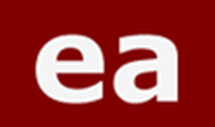 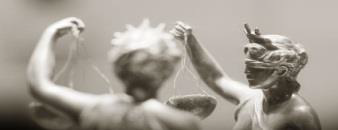 WG2 meeting – INLAA SWOT (strengths, weaknesses, opportunities and threats) analysis for Paris Convention and Vienna Convention members to join the CSC
Paris – 18 March 2024
Evelyne Ameye, EA Law
Chair of the Spanish Branch of INLA
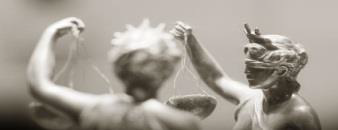 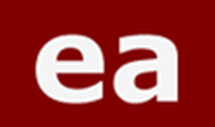 International NTPL conventions
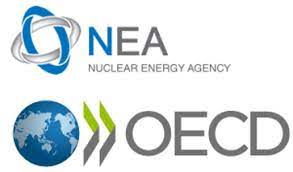 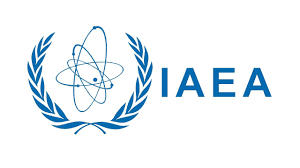 1963 VC
Pre-Chernobyl
1960 PC
1963 BSC
Post-Chernobyl
1988 JP
1997 RVC
2004 RPC
2004 RBSC
1997 CSC
Adherence to CSC  -  SWOT
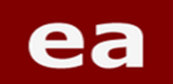 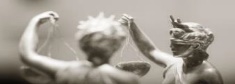 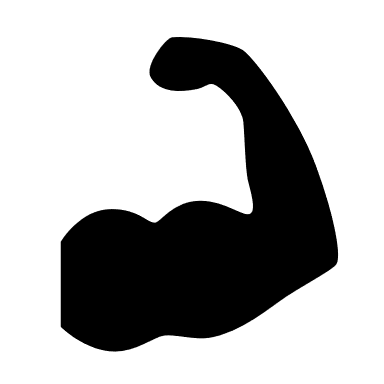 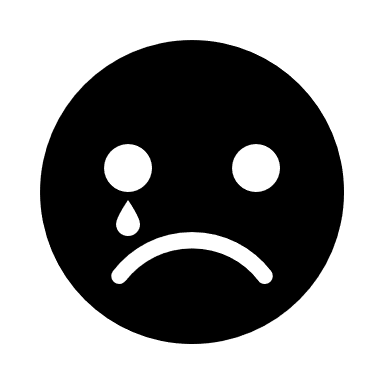 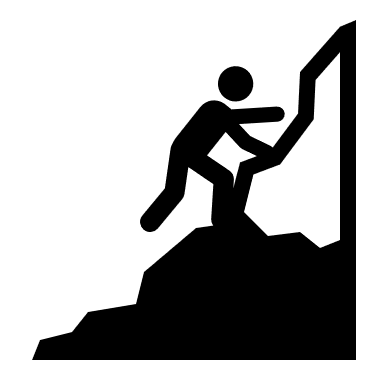 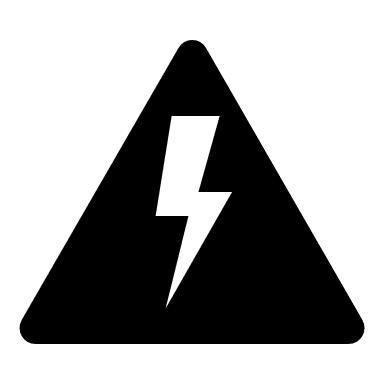 Adherence to CSC  -  SWOT
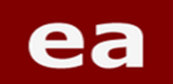 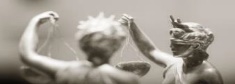 BOX - ADDITIONAL INFO ON STRENGTHS



In Japan, there are specific provisions, independently from the Japanese operator pooling system, whereby the Japanese government will also collect a special deposit from a nuclear operator equal to the amount required as a contribution to the CSC fund as per arts. 10 and 11 of the Japanese CSC Act on Assistance for the Nuclear Damage Compensation Fund pursuant to the Implementation of the CSC No. 133 of 2014 and art. 5 of the Japanese Cabinet Order Implementing the Act on Assistance, etc., for the Nuclear Damage Compensation Fund pursuant to the Implementation of the CSC No. 173 of 2015 
         (see https://scholarship.law.upenn.edu/cgi/viewcontent.cgi?article=1022&context=alr) 

2)     In the US, current US law (Section 934 of the Energy Independence and Security Act of 2007) foresees that the contribution to the CSC´s collective fund is borne by US nuclear suppliers under an allocation formula to be determined by Department of Energy. However, this law has not yet been implemented. So, under the CSC, the US government would be obliged to provide the contribution: https://www.energy.gov/gc/convention-supplementary-compensation-rulemaking
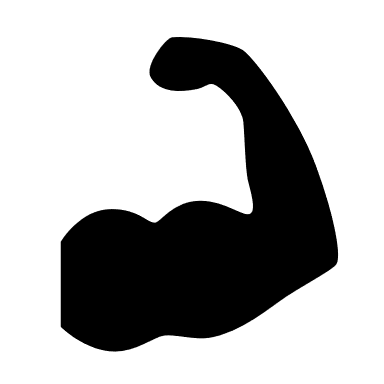 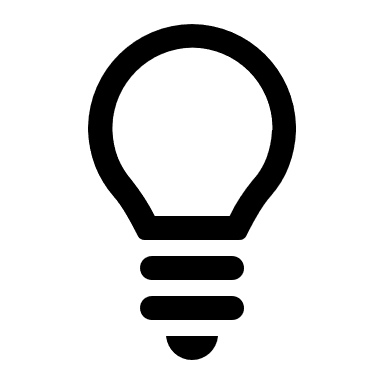 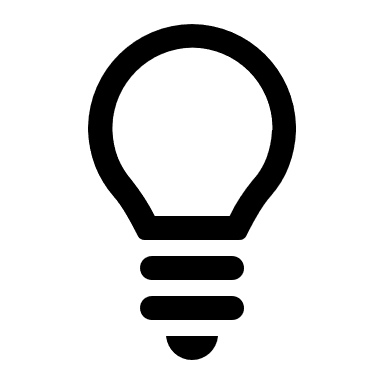 CSC adherence/online calculator
Fictitious example: PT in CSC
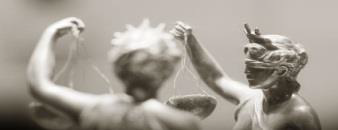 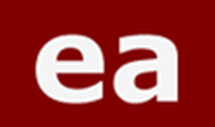 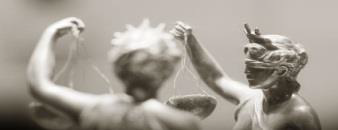 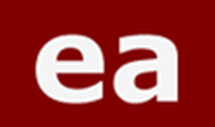 Fictitious Case Study – nuclear accident in France
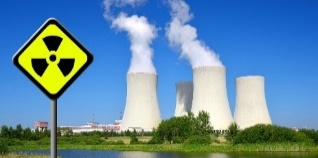 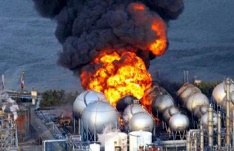 nuclear accident in France (RPC)
-US technology designer & supplier
-US constructor
-channelling not guaranteed : French victims (e.g. a class action by French residents and businesses) and non-French victims (e.g. US employees) can sue  the French Operator, the US supplier, the US constructor and also the directors of the French Operator or lenders or investors for the French NPP with no connection to the US.

-jurisdiction: US courts can admit claims by French and non-French victims; French Courts can also admit claims by French and non-French victims 
US Courts = attractive due to:
-broad discretion to accept or decline jurisdiction over nuclear incidents outside the US if no treaty relations, e.g. Amoco Cadiz case 
  and Bhopal case.
-high nuclear liability limits
-more generous attitudes of US juries
-potential availability of punitive damages
-liberal discovery rules 
-contingency fees
-possibility of large damage awards
=>  • forum shopping
        • legal risks, US district courts + US appeals court + US supreme court
        • time e.g. Fukushima-related US claims 10y.
        • resources e.g. US litigation is costly in lawyers and court fees, even if only on procedural issues such as jurisdiction

-jurisdiction: in case of wilful conduct (exception to channelling), the US supplier and US constructor have jurisdictional arguments to raise (i) against the French Operator suing them before French courts under French law and (ii) against the enforcement of judgments of French courts
-enforceability: judgments of French courts against US companies are not automatically enforceable in the US
FRANCE IS NOT IN CSC
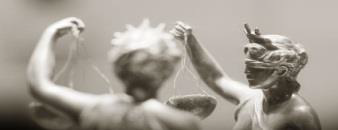 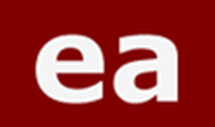 Fictitious Case Study – nuclear accident in France
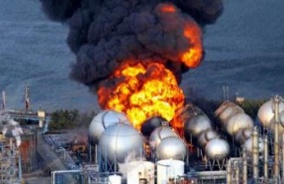 nuclear accident in France (RPC)
-US technology designer & supplier
-US constructor
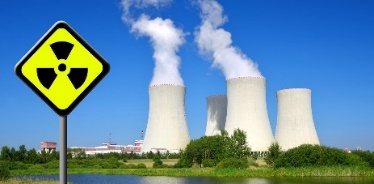 FRANCE IS IN CSC
-channelling guaranteed : French victims (e.g. a class action by French residents and businesses) and non-French victims (e.g. US employees) can only sue the French Operator

-jurisdiction: only French courts can admit claims by French and non-French victims; US courts cannot admit claims and are obliged to defer to the jurisdiction of French courts: 
=> • no forum shopping
      • less legal risks, only French courts 
      • quicker litigation
      • less resources to litigate

-jurisdiction: in case of wilful conduct (exception to channelling), the US supplier and constructor have no jurisdictional arguments to raise (i) against the French Operator suing them before French courts under French law and (ii) against the enforcement of judgments of French courts 
-enforceability: judgments of French courts against US companies are automatically enforceable in the US
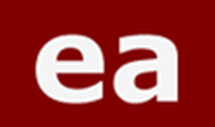 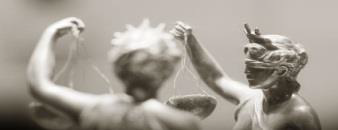 Thanks
Evelyne Ameye LLM
www.eameye.com
evelyne@eameye.com
Competition/Antitrust Lawyer
Nuclear Energy Lawyer 
+34 680 747 665
Member of the Madrid Bar and Brussels Bar 
Listed in CHAMBERS & PARTNERS EUROPE 2024